Planning Guide Section 6.9 Issues
Impact of not including proposed generators lacking RARF data 
in the planning models
February 17, 2016
Historical Background on Generation Modeling
Pre-Nodal
TSP’s were responsible for modeling existing and future generation resources in the planning model.
All the future generation resources were modeled in the planning base cases, once the resource has signed an IA, given Notice to Proceed and provided Financial commitment.
The future generation resource is modeled based upon the preliminary/FIS data.
The model is updated on a regular basis , based upon the most up-to-date information received from the resource.
Post-Nodal
ERCOT is responsible for modeling existing and future generation resources in the planning model.
All the future generation resources  are modeled in the planning base cases, once the resource has met all the requirements of Planning Guide Section 6.9
The model gets updated once the resource has been modeled in the operations and when the planning model gets synched with operations model.
Planning Guide Section 6.9
6.9	Addition of Proposed Generation Resources to the Planning Models
(1)	 ERCOT will include a proposed Generation Resource in the base cases created … once  each of the following has occurred:
The Interconnecting Entity (IE) provides all data required in the Resource Registration Glossary; 
ERCOT determines that the IE has received all necessary Texas Commission on Environmental Quality (TCEQ)-approved air permits or that no such permits are required;
(c) 	  The IE submits a completed Declaration of Adequate Water Supplies (Section 8, Attachment B, Declaration of Adequate Water Supplies); and 
(d)   ERCOT receives one of the following:
	(i)	A signed Standard Generation Interconnection Agreement (SGIA) from the Transmission Service Provider (TSP) and a written notice from the TSP that the IE has provided: 
	(ii)	A public, financially binding agreement between the IE and the TSP under which the interconnection for the Generation Resource will be constructed along with: 

     (3)  The IE shall provide to ERCOT the data necessary to model the Generation Resource in the 	basecases created and maintained by SSWG, SPWG, and the DWG, as directed by ERCOT.
(4)	  Once the IE has met these requirements, ERCOT will notify the SSWG, SPWG, and the DWG, and the proposed Generation Resource will be included in the base cases created and maintained by these working groups.
Existing Generators that meet PG Section 6.9 requirements except for RARF data requirement
Impact of not modeling proposed generators lacking RARF data
ERCOT & SSWG members are required to resort to using Extraordinary Dispatch Conditions due to Generation – Load Imbalance issues.
Not modeling these proposed generators lacking RARF data may result in masking or creating a reliability issue.
~2800 MW of proposed generators lacking RARF data is not being modeled.
~1500 MW of conventional proposed generators lacking RARF data connected to CenterPoint Energy Transmission System
Less realistic generator modeling assumptions are reflected in Planning cases.
Generators may not end up being included in the Planning models until just prior to Commercial Operations which is not representative of a Planning Horizon.
SSWG Extraordinary Dispatch Process
1.   DC ties dispatched to increase transfers into ERCOT to the full capacity of the DC ties.
2.   Increase NOIE generation with prior NOIE consent.
3.   Ignore spinning reserve.  
4.   Mothballed units that have not announced their return to service.  
5.   Increase wind generation dispatch up to 50% of capability, starting with wind farms in counties bordering the coast.
6.   Add units with interconnection agreements, but do not meet all of the requirements for inclusion defined in planning guide.
7.   Add publicly announced plants without interconnection agreements.
8.   Dispatch units that are solely for black start.
9.   Increase wind generation dispatch up to 100% of capability, starting with wind farms in counties bordering the coast.
10.   Add generation resources to the 345kV transmission system near the sites of existing or retired units.
 
The following is a summary of Extraordinary Dispatch Conditions for each of the 15DSB cases:
2017SUM1:  Steps 1 through 2 were employed.  
2018SUM1:  Steps 1 through 4 were employed.  
2019SUM1:  Steps 1 through 5 were employed.  
2020SUM1: Steps 1 through 5 were employed.  
2021SUM1: Steps 1 through 5 were employed.  
2022SUM1: Steps 1 through 6 were employed.
Complete RARF data submittal impacts timeliness of Planning Model – Example
Received Full Interconnection Study request on April 2013
FIS completed on October 2013
Initial proposed Commercial Operations Date of November 2015
Air Permit and IA signed by January 2014
Notice to Proceed given on May 2014
Completed RARF data submitted to ERCOT on February 2015
Reflected in both SSWG Planning and Operations Models in April 2015 (nearly 1 year after IA and NTP).
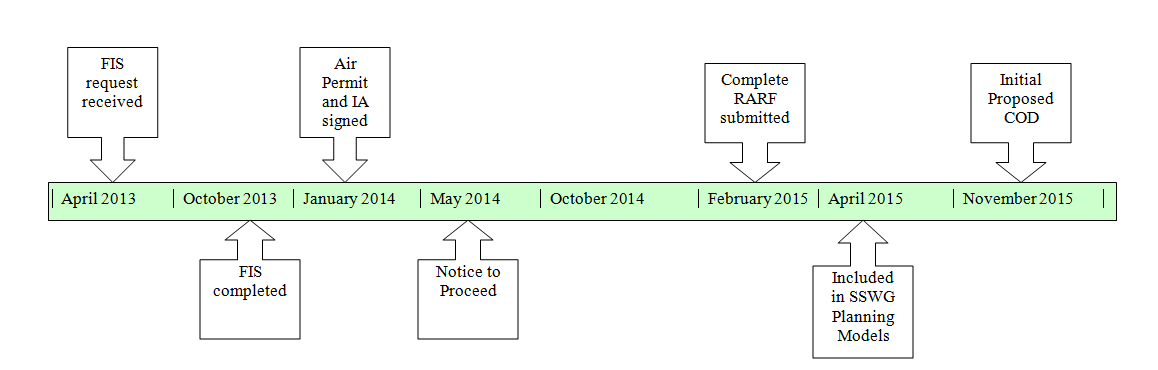 Potential solutions to address these concerns
Possible Solutions
Remove RARF data requirement from PG Section 6.9 and use “preliminary” data for modeling purposes that was used during FIS process.
Add generators that have met all requirements of PG Section 6.9 except for RARF data as a high priority in Extraordinary Dispatch.
Require Generators to submit RARF sooner than the existing 90 day prior to COD requirement. (e.g. 12 months prior to COD)
Review RARF data requirements needed for Planning modeling purposes and ensure rejected RARFs do not in fact have the data needed for modeling.
Questions?
Do others see this as a concern?
Next Steps?